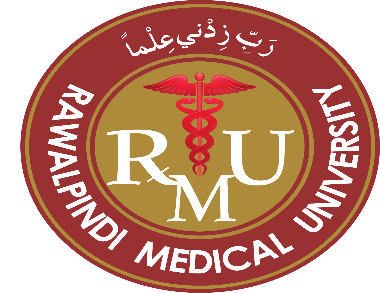 OPTIC NERVE
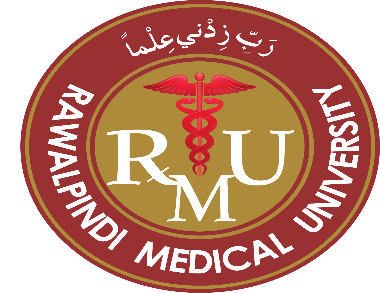 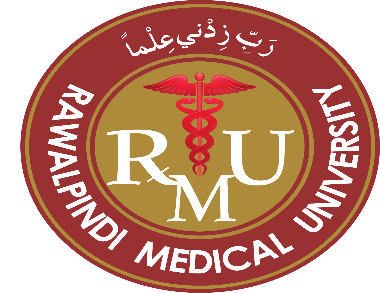 Sequence of Lecture
VERTICAL INTEGRATION
HORIZONTAL INTEGRATION
CORE SUBJECT
EOLA (END OF LECTURE ASSESSMENT)
DIGITAL LIBRARY REFERENCES (RESEARCH, BIOETHICS, ARTIFICIAL INTELLIGENCE.)
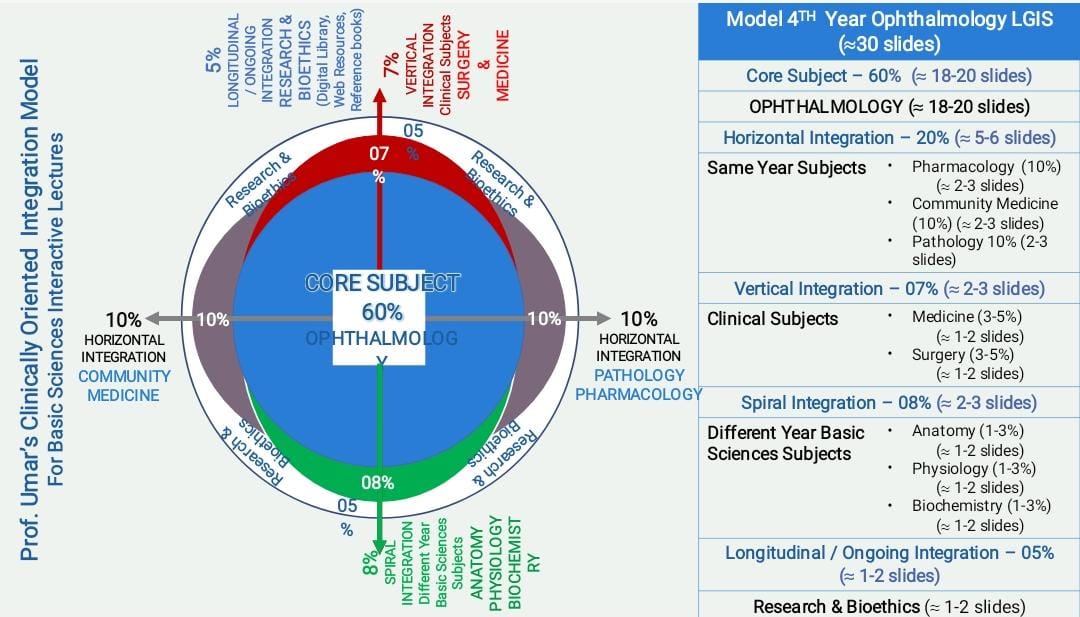 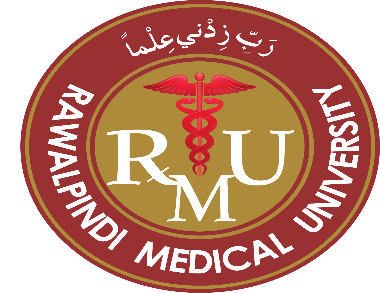 Learning Objectives
At the end of this session, student will be able to

Recall anatomy and pathway of Optic nerve 
Optic Neuritis and its types
Know the Clinical Features of Optic Neuritis, Papilledema 
Discuss the different treatment options
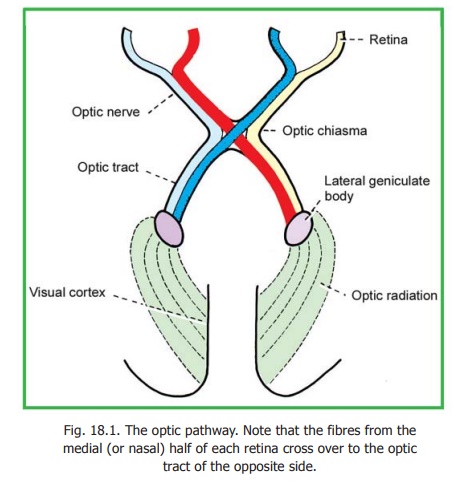 Vertical Integration
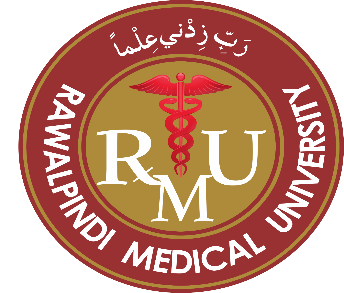 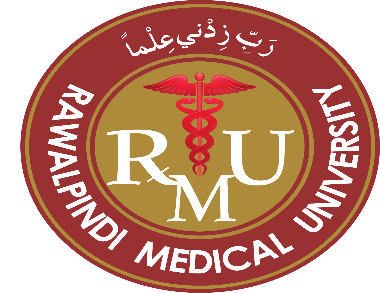 Core Subject
Optic Neuritis
Inflammation of optic nerve
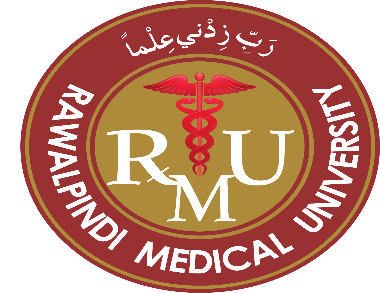 Core Subject
TYPES
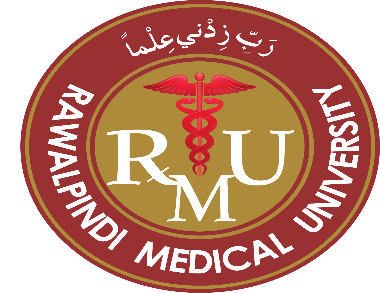 Horizontal Integration
ETIOLOGY
Demyelinating disease
Multiple sclerosis
Neuromyelitis Optica (Devic’s disease)
Para Infections
With or after a viral infection e.g., measles, mumps, rubella or whooping cough
Infection
Viral : Varicella zoster
Bacteria : Syphilis, lyme, Cat scratch fever
Contagious inflammation of
Meninges
Orbit
Sinuses
Intraocular Inflammation
Uveitis
Endophthalmitis
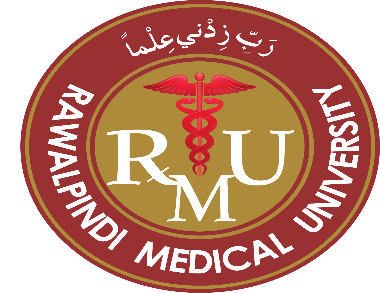 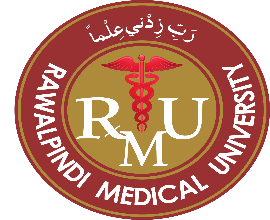 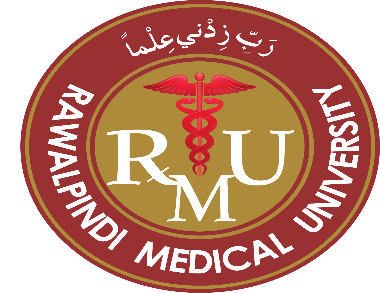 Core Subject
Papillitis
Inflammation of optic nerve head, (hyperaemia and oedema of optic disc)
Inflammation of intraocular portion of optic nerve
More in children
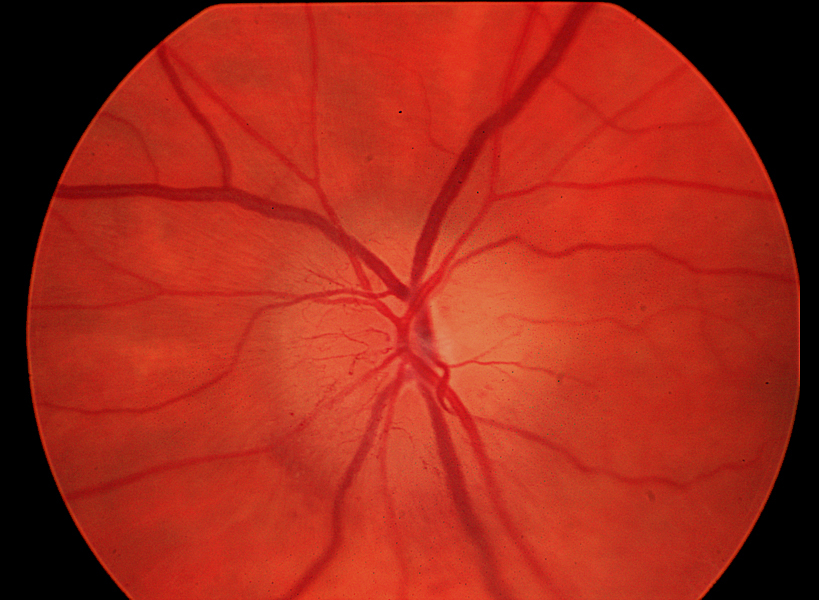 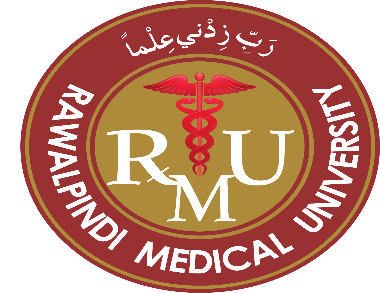 Core Subject
Retrobulbar Neuritis
Inflammation of orbital part of optic nerve, optic disc appears normal
More in adults
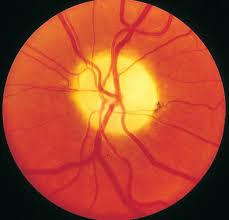 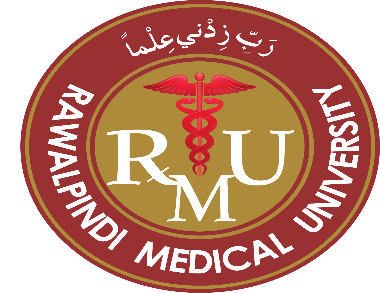 Core Subject
Neuroretinitis
Papillitis with inflammation of retinal fibres
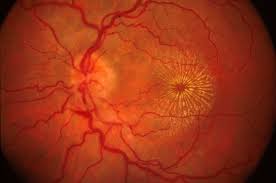 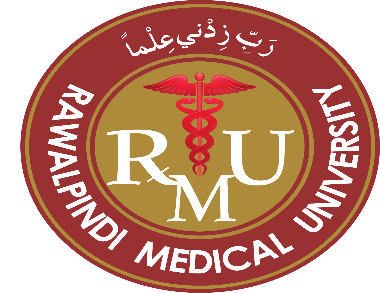 Core Subject
Toxic Neuropathy
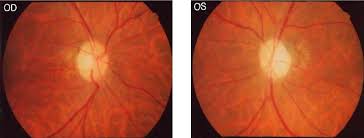 Optic nerve fibres damaged by exogenous poisons 
MILD TOXIC AGENTS: tobacco, ethyl alcohol; central scotoma due to effect on papillomacular bundle
SEVERE AMBLYOPIA: quinine, arsenic, organic etc; peripheral contraction of visual field or blindness
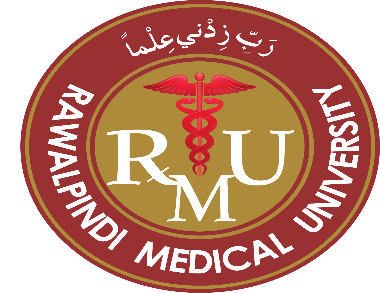 Core Subject
CLINICAL FEATURES
SYMPTOMS:
Acute or subacute visual loss; unilateral but bilateral in viral disease
Pain; on extraocular movements
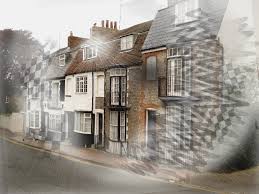 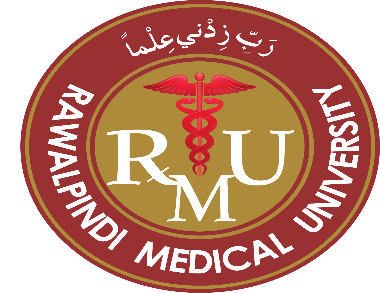 Core Subject
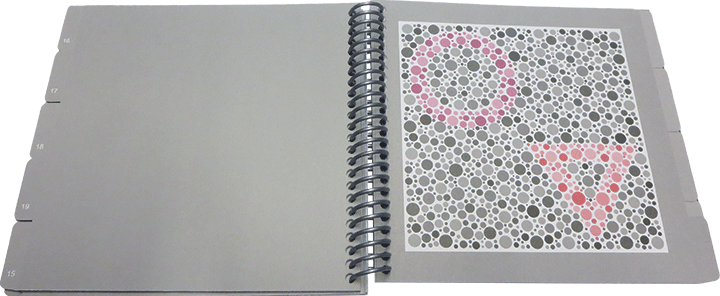 SIGNS
Visual Acuity; reduced from moderate to complete loss of vision
Colour vision; red and green colour
Relative afferent pupillary defect(RAPD); always
Tenderness; of globe ,deep orbital pain, brow pain
Core Subject
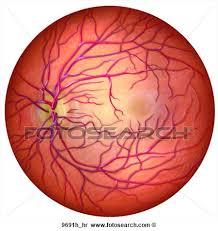 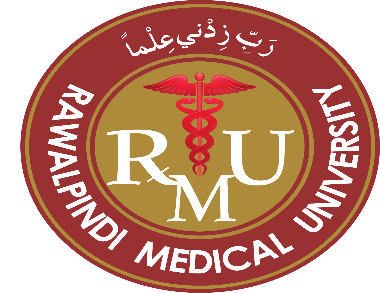 FUNDUS EXAMINATION
In retrobulbar neuritis, fundus appears normal
In papillitis, swollen disc with inflammatory cells in the vitreous
In neuroretinitis, swollen disc with inflammatory cells in the vitreous and macular oedema ( macular star)
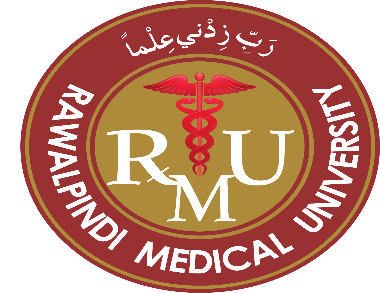 Core Subject
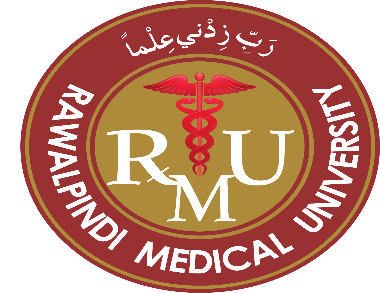 Core Subject
INVESTIGATIONS
SYSTEMIC
Blood CP and ESR: variable according to cause
Serological tests: positive according to cause
MRI brain: periventricular plaques in MS

OCULAR
Perimetry: central or centrocaecal scotoma
Visual evoked potential: abnormal
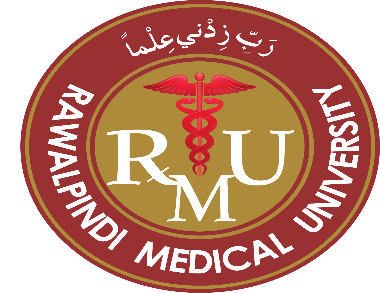 Core Subject
PROGNOSIS
Usually good, visual acuity and colour vision recovers in months
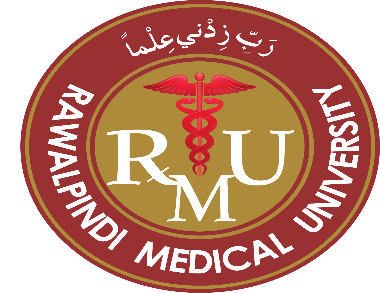 Vertical Integration
TREATMENT
Depends upon cause
Corticosteroid : shorten period of visual loss
Oral prednisolone only CI : higher recurrence rate
Multiple sclerosis:
IV methylprednisolone Na Succinate
IM interferon beta
Vitamin B1, B6, B12 injections
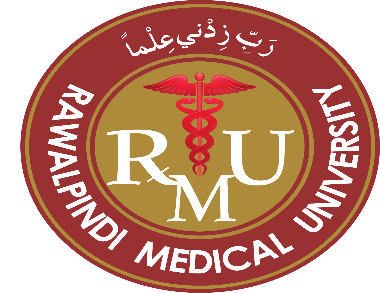 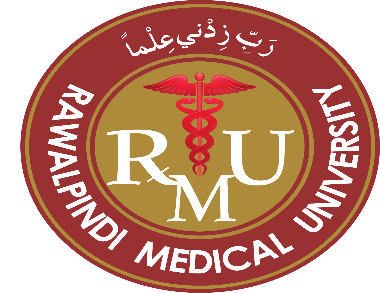 Papilloedema
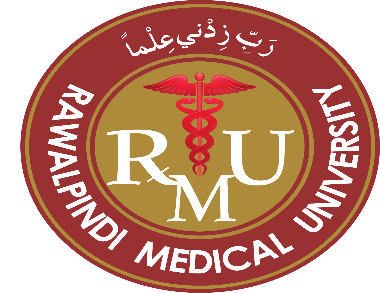 Core Subject
DEFINITION:
“It is the passive edema of the optic nerve
           head secondary to raised intracranial 
           pressure”.

It is always bilateral.
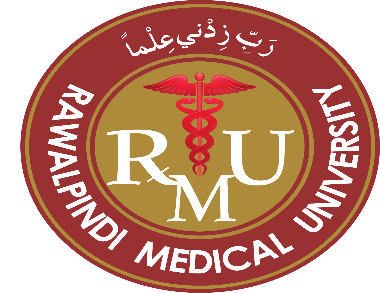 Horizontal Integration
ETIOLOGY:
Impaired CSF circulation due to obstruction of ventricular system e.g. aqueduct stenosis
Intracranial infection e.g. meningitis
Intracranial hemorrhage
Diffuse cerebral edema
Intracranial space occupying lesion e.g. tumor, abcess
Benign intracranial hypertension (pseudotumor cerebri)
Tumors of spinal cord
                                                                                                 contd
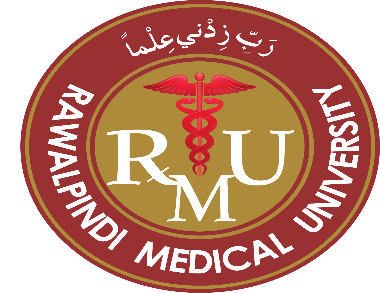 Core Subject
Systemic conditions:
                     malignant hypertension                    
                    toxemia of pregnancy
Vitamin A deficiency
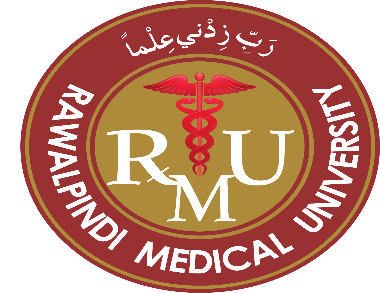 Horizontal Integration
PATHOGENESIS
Raised ICP       perineural subarachnoid space 
  CSF under pressure diffuses into optic nerve      increased tissue pressure       blocks axoplasmic flow in retinal nerve fibers at level of lamina cribrosa       accumulation of axoplasm and swelling of optic nerve fibers.
Swollen axons        circulatory stasis in the prelaminar region
Venous stasis and dilatation     breakdown of optic disc barrier          edema, exudates, hemorrhage and cotton wool spots.
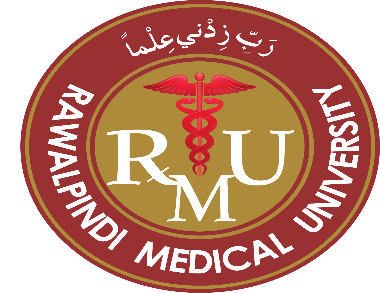 Core Subject
CLINICAL FEATURES
1.SYSTEMIC SYMPTOMS:
HEADACHE:
Intensity and site are variable
May occur at any time of day but specifically early morning
Aggravated by coughing, sneezing and straining
Typically relieved by vomiting
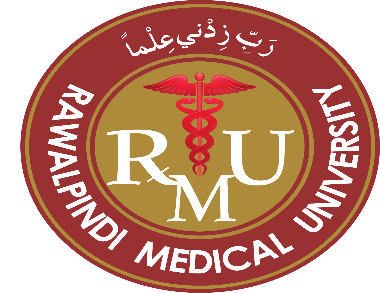 Core Subject
NAUSEA AND VOMITING
Vomiting is sudden and often projectile
DETERIORATION OF CONSCIOUSNESS
Slight drowsiness to severe unconsciousness
2.OCULAR SYMPTOMS
Blacking out/graying out       recurrent attacks of transient obscuration of vision, unilateral or bilateral, lasting 10-15 sec, precipitated by sudden change of posture
Diplopia      due to extraocular muscle palsy
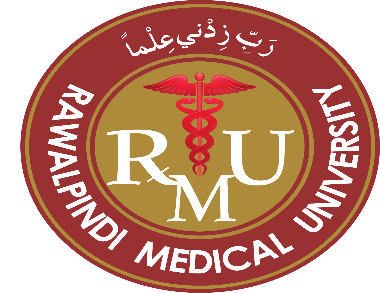 Core Subject
STAGES
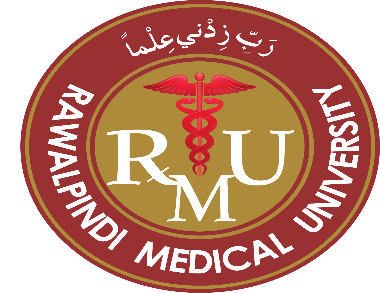 Core Subject
OCULAR SIGNS
Visual acuity- normal
Pupil reactions-normal
Opthalmoscopic features:
Disc     hyperemic, elevated, blurred margins
Blood vessels     obscured as they cross the disc margin, veins are engorged and tortuous
Venous pulsation     absent
Venous pulsation ceases when ICP exceeds 200 +/- 25mmhg
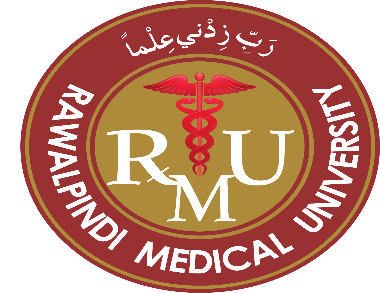 Core Subject
Hemorrhages     splinter and flame shaped, may be present on or around the disc
Exudates and cotton wool spots        may be present around the disc
Macular star      incomplete macular star with temporal margin missing
PATON’S lines     circumferential retinal folds in the peripapillary region
Central cup       is retained but obliterated in the later stage
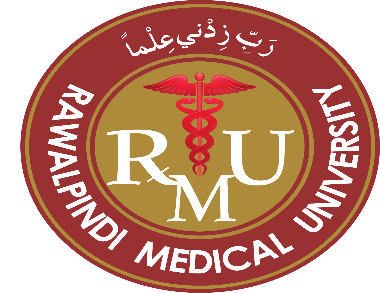 Core Subject
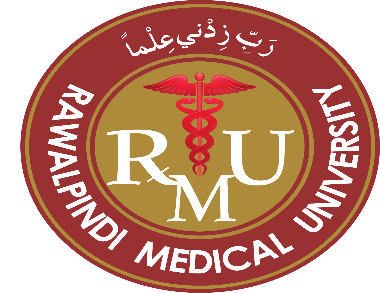 Core Subject
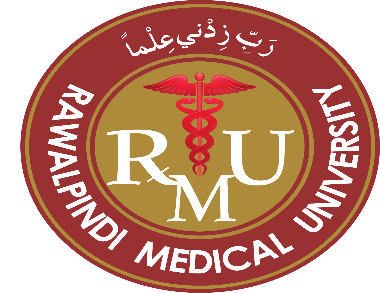 Core Subject
INVESTIGATIONS
The most imp factor in such a patient is to rule out the space occupying lesion causing raised ICP.
1.EXAMINATION
Blood pressure
Fundus exam to rule out ocular causes
Full neurological exam
Pharyngeal exam
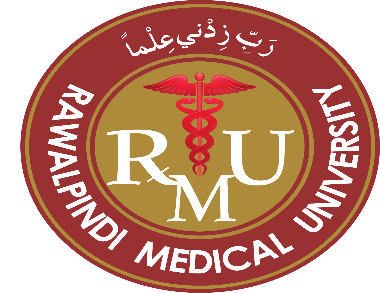 Core Subject
2. LAB INVESTIGATIONS
Blood CP and ESR
Blood sugar
Serology of syphilis
Lumbar puncture for opening pressure and CSF analysis
3. IMAGING
X-ray
MRI
CT-Scan
Magnetic resonance angiography (MRA)
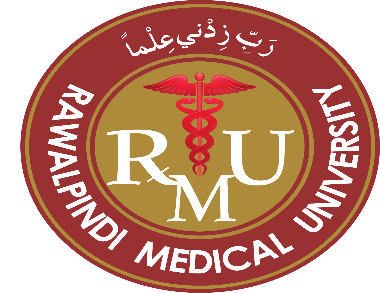 Core Subject
TREATMENT
Treat the underlying cause first
Control of raised ICP:
Diuretics
Repeated lumbar puncture
Ventriculo lumboperitoneal shunt
Pressure on optic nerve can be relieved by optic nerve sheath decompression
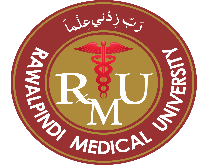 Core Subject
DIFF B/W PAPILLITIS AND PAPILLOEDEMA
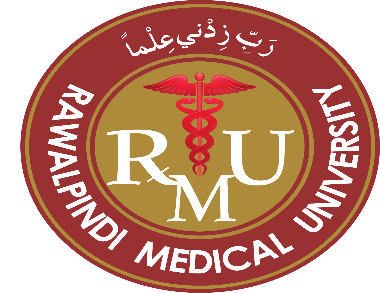 Core Subject
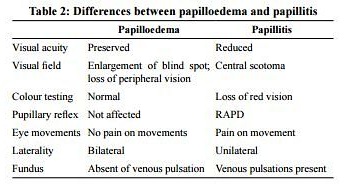 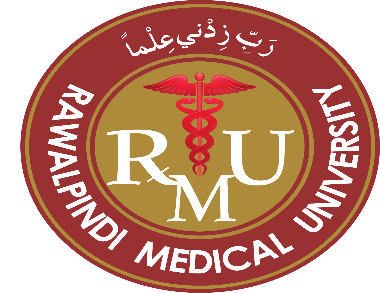 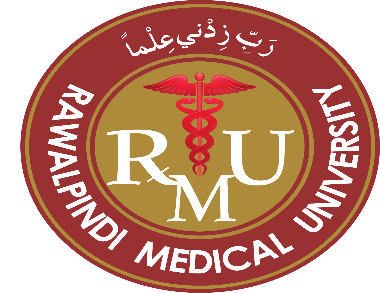 End of Lecture Assessment
A 23 year old female presents to OPD with complaint of sudden decrease in vision in right eye. On examination she has faulty colour vision decrease contrast sensitivity. On examination there is RAPD and disc edema
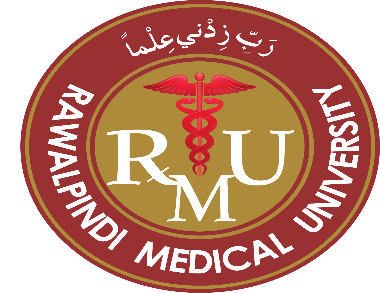 Case Scenario
A 40 year old male presents to OPD with complaints of headache. On examination his vision is 6/6 in both eyes. On examination there is bilateral disc edema.
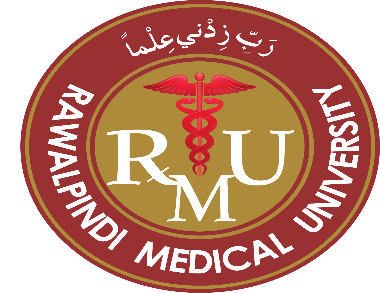 Ethics and research
Artificial intelligence
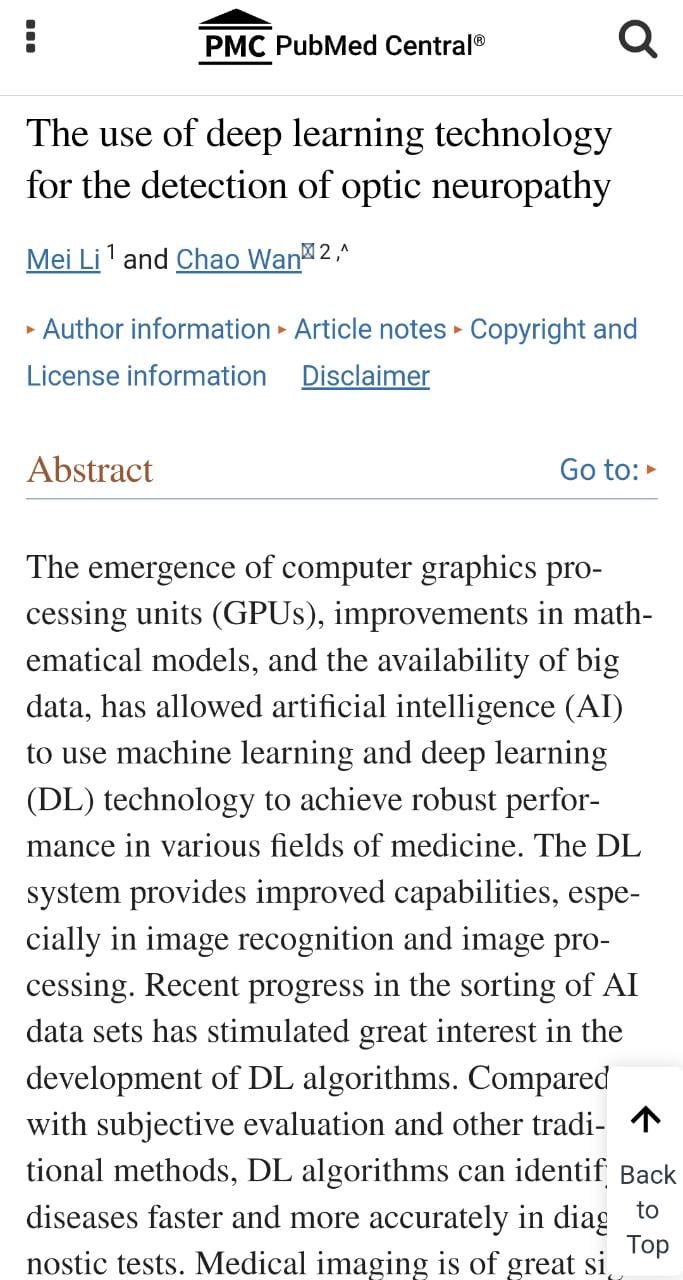 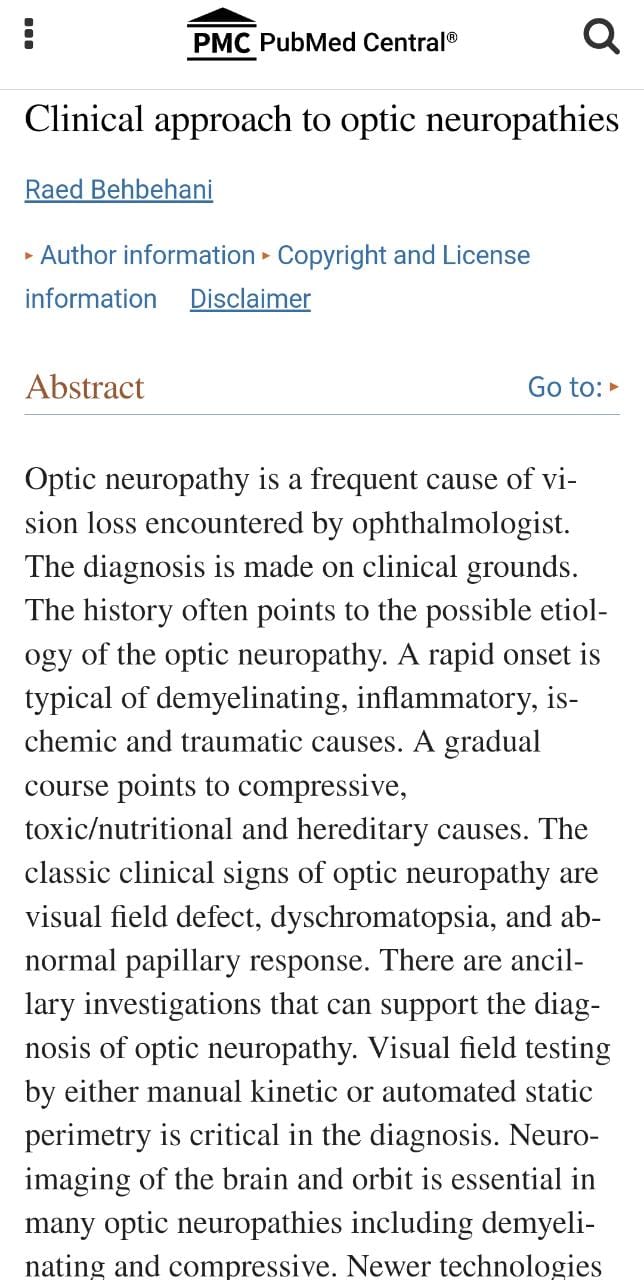 https://www.ncbi.nlm.nih.gov/pmc/articles/PMC2701125/
https://www.ncbi.nlm.nih.gov/pmc/articles/PMC8899937/
References
AAO, NEURO-OPHTHALMOLOGY, BCSC 2016-2017
OPHTHALMOLOGY AT A GLANCE  2015
KANSKI’S CLINICAL OPHTHALMOLOGY 9TH EDITION